University of Bergen
Store data – store muligheter: datavisualisering av et semester
Henry Langseth 	Universitetsbiblioteket i Bergen
Glenn Tormod Byremo	Universitetsbiblioteket i Agder

Virak-konferansen 2019, sesjon Teknologi og automatisering
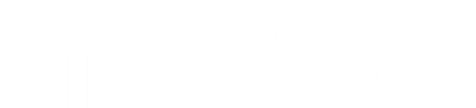 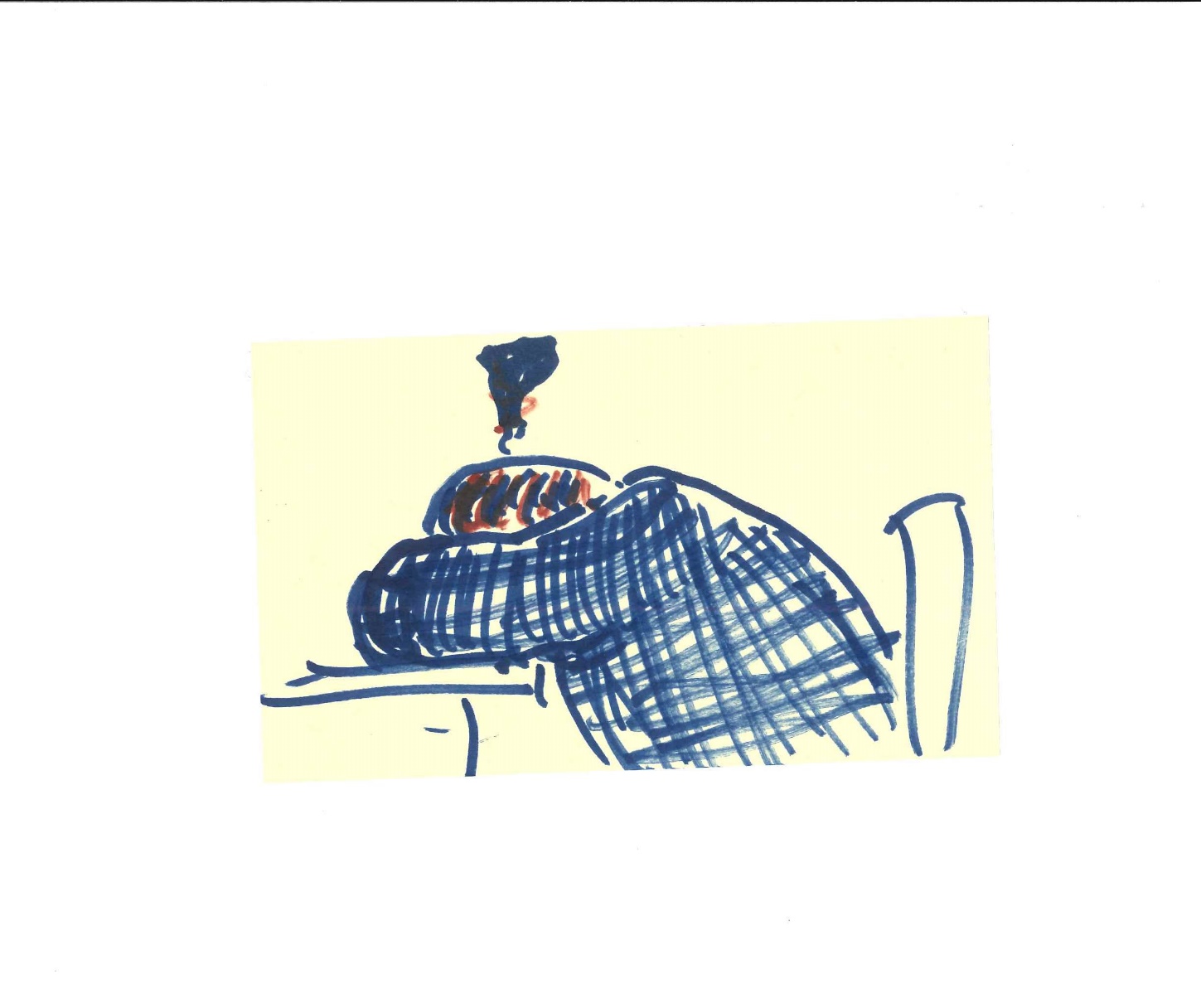 Augland, T. (ukjent år)
[Speaker Notes: Tords bilde her]
University of Bergen
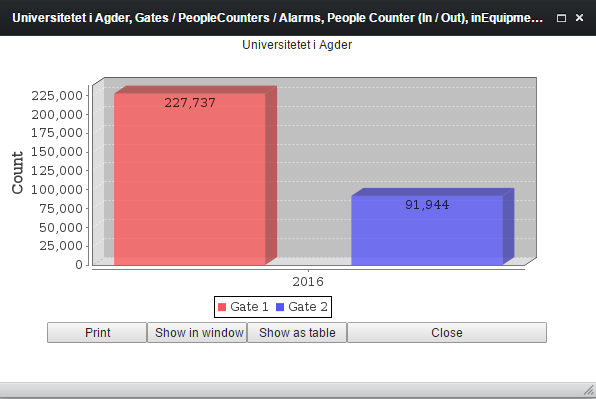 11/06/2019
PAGE 3
University of Bergen
Utgangspunkt
11/06/2019
PAGE 4
University of Bergen
Hashem, I. A. T., Yaqoob, I., Anuar, N. B., Mokhtar, S., Gani, A. & Ullah Khan, S. (2015). The rise of “big data” on cloud computing: Review and open research issues. Information Systems, 47, 98-115. https://doi.org/https://doi.org/10.1016/j.is.2014.07.006
11/06/2019
PAGE 5
Datakilder
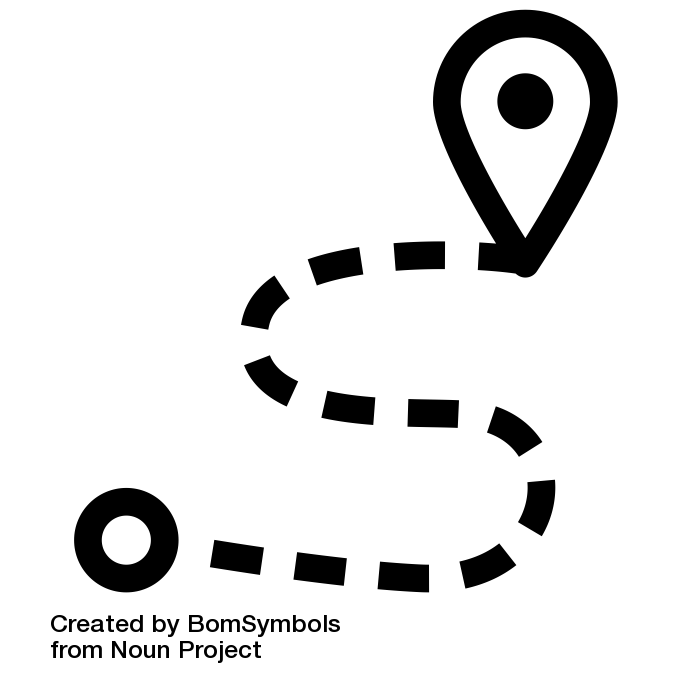 University of Bergen
Datakilder
Primo back office (Ex Libris)
Bibliotheka Smartadmin
Google Analytics

Fronter
Tidsskriftdatabaser
Kildekompasset
Alma Analytics (Ex Libris)
11/06/2019
PAGE 7
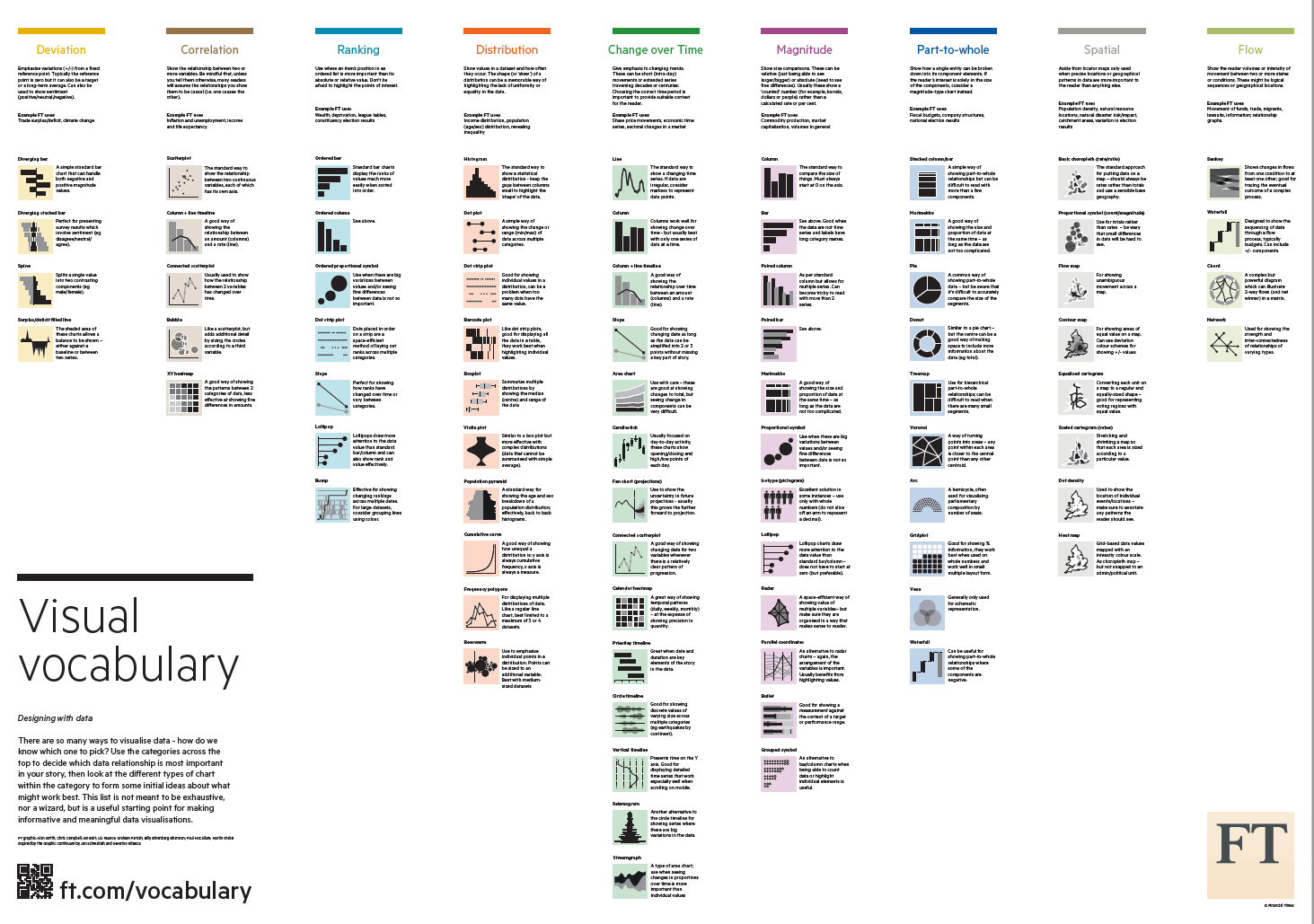 University of Bergen
Financial times inn her
11/06/2019
PAGE 8
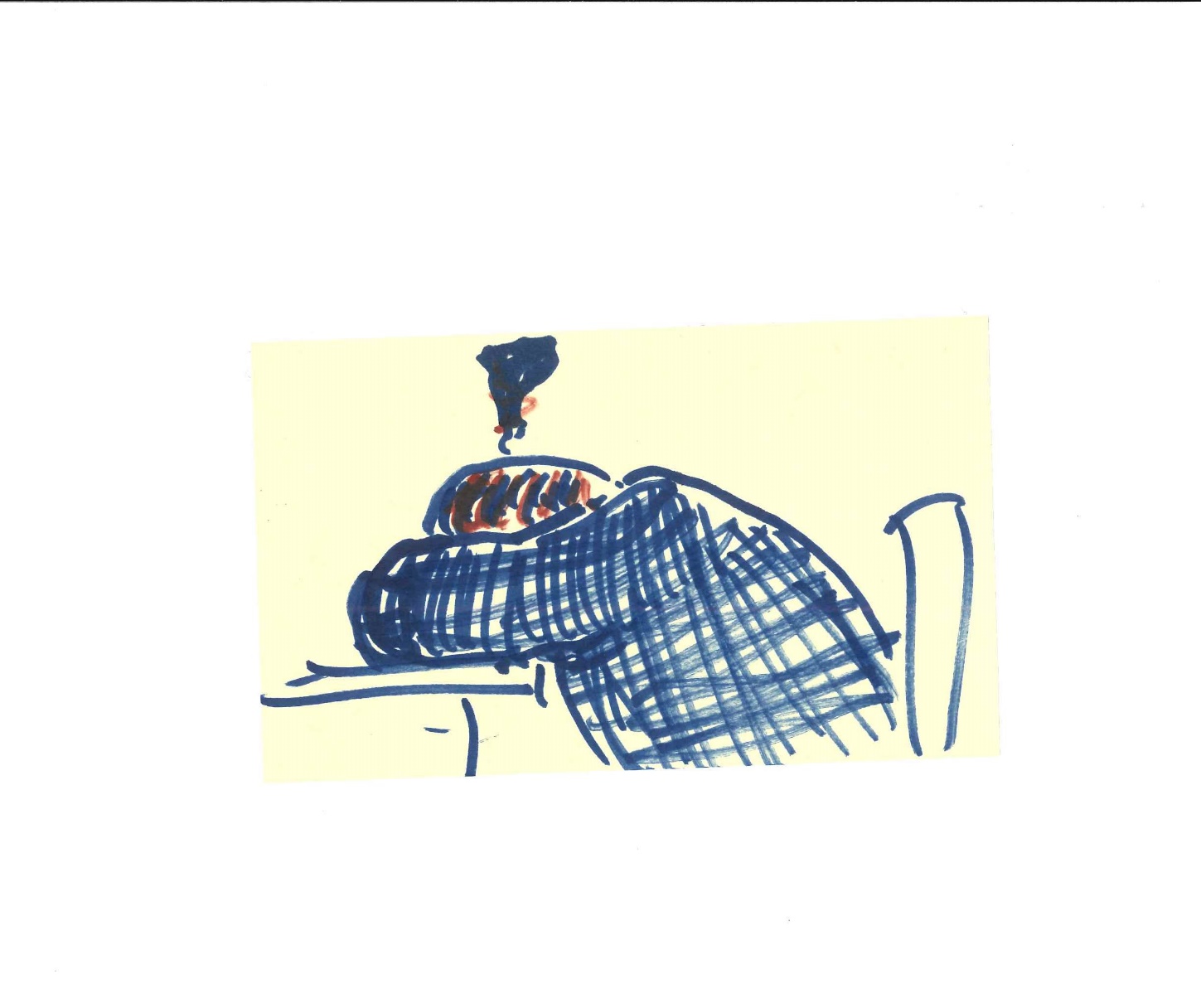 Augland, T. (ukjent år)
[Speaker Notes: Tords bilde her]
Resultat
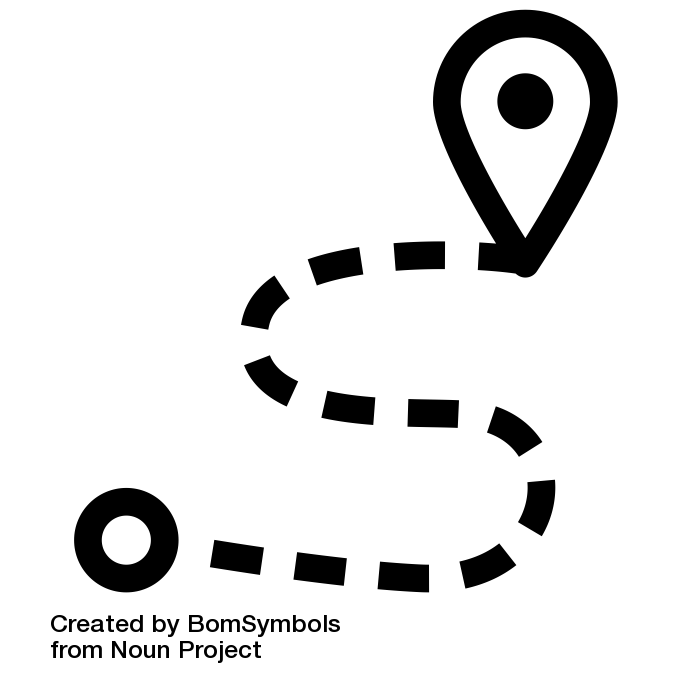 University of Bergen
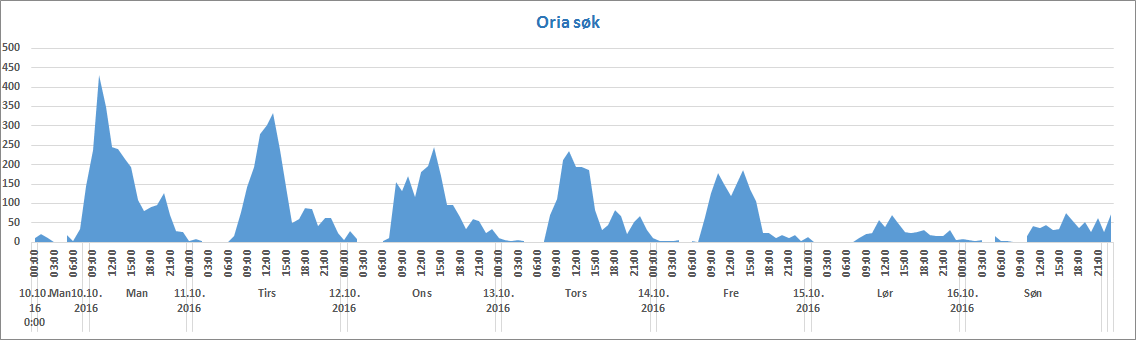 11/06/2019
PAGE 11
11/06/2019
PAGE 12
University of Bergen
11/06/2019
PAGE 13
University of Bergen
Registrerte besøk registrert medio august – medio desember (gjennomsnitt timenivå)
11/06/2019
PAGE 14
University of Bergen
Utlån på automat medio august – medio desember (gjennomsnitt timenivå)
11/06/2019
PAGE 15
Metodiske begrensinger
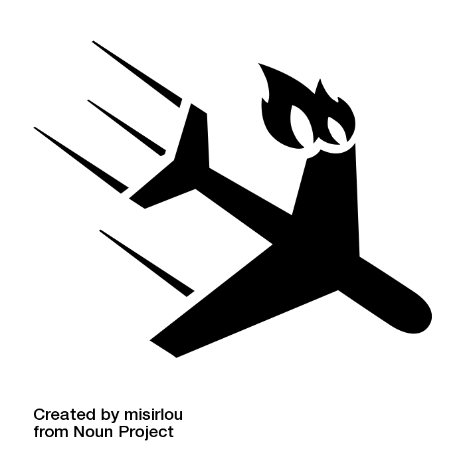 Praktisk anvendelse
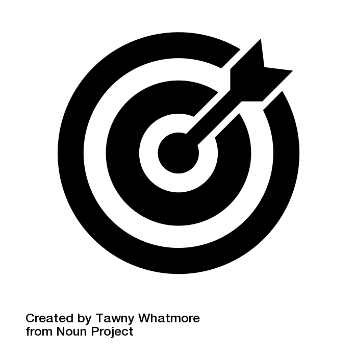 Foto: UiB/Thor Brødreskift
University of Bergen
Når bør vi øke bemanningen i skrankene
Hva er konsekvensen av at utlånsautomaten er i ustand akkurat denne uken
Kan vi ha ubemannet skranke før kl 11
Er det behov for døgnåpent bibliotek
Hva er konsekvensen av at Oria er ustabil
Hvilket trykk kan vi forvente neste uke
Når bør kurs i litteratursøking være avviklet
UIB
11/06/2019
PAGE 18
Obsvarsel 10.-15.mars [eksempel]
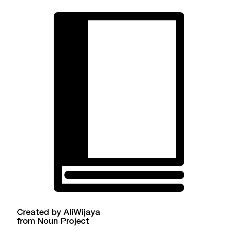 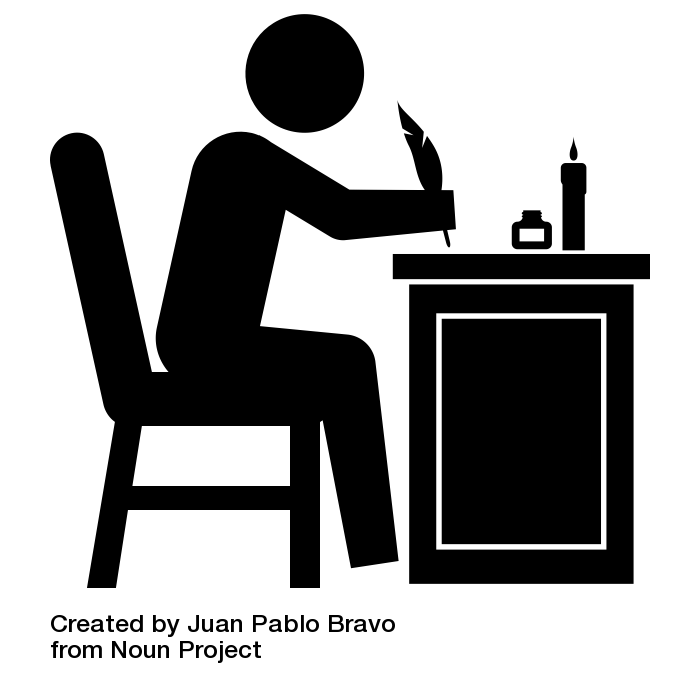 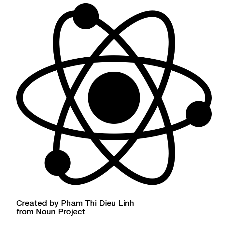 13000 søk i Oria(+10%)
Mandag søkes det mest
2300 utlån (+15%)
Mandag mest travel
7400 besøk (+20%)
Tirsdag form. blir mest travel
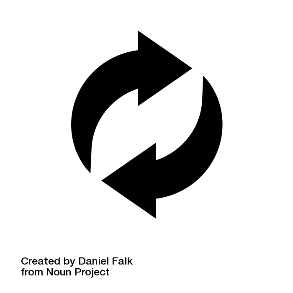 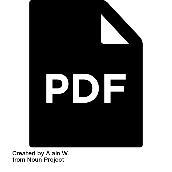 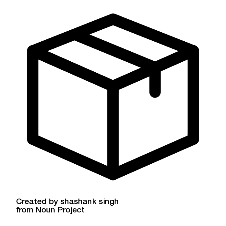 750 retur (-10%)
Torsdag mest travel
230 (+13%)
Fjernlånsbestillinger Tirsdag mest travel
16 000 nedlastinger (+25%)
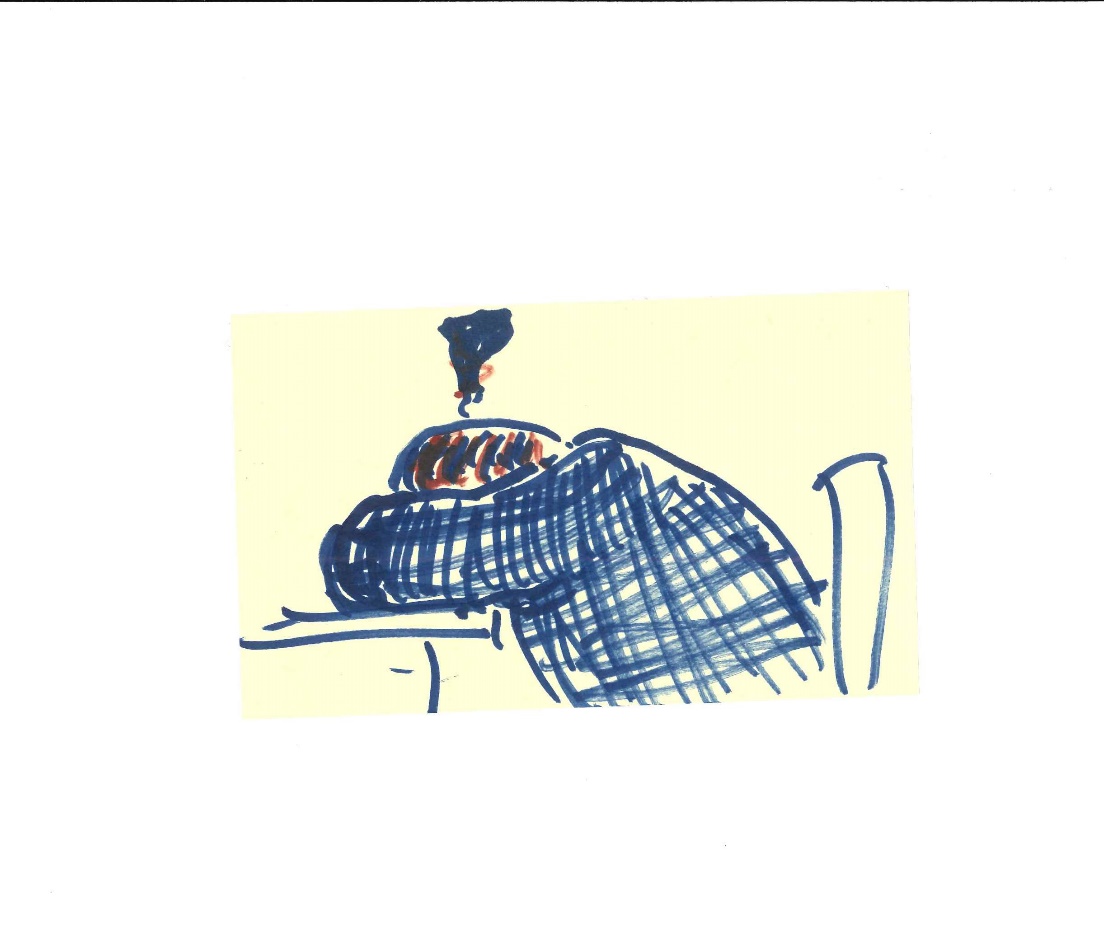 Fortsatt Augland, T. (ukjent år)
[Speaker Notes: Tords bilde her]
University of Bergen
Alle ikon hentet fra the Noun Project
* henry.langseth@uib.no
11/06/2019
PAGE 21
Universitetet i Bergen